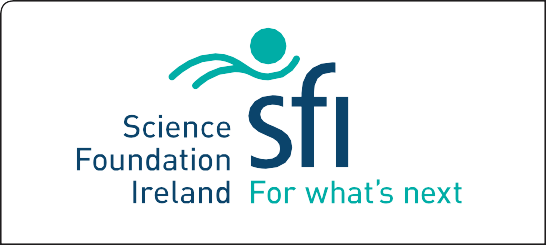 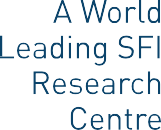 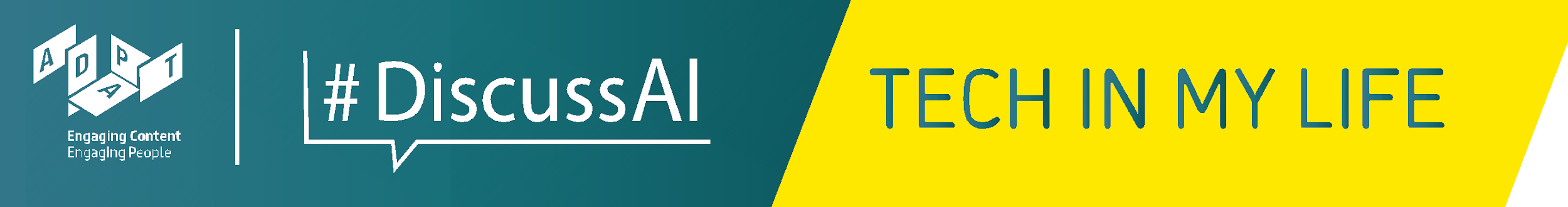 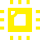 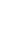 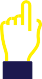 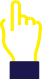 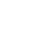 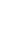 Lesson 6
The unethical and undesirable behaviour facilitated by technology
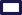 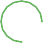 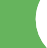 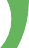 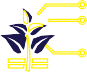 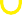 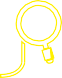 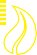 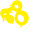 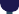 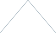 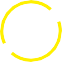 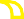 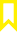 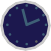 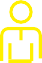 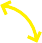 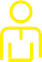 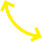 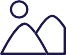 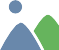 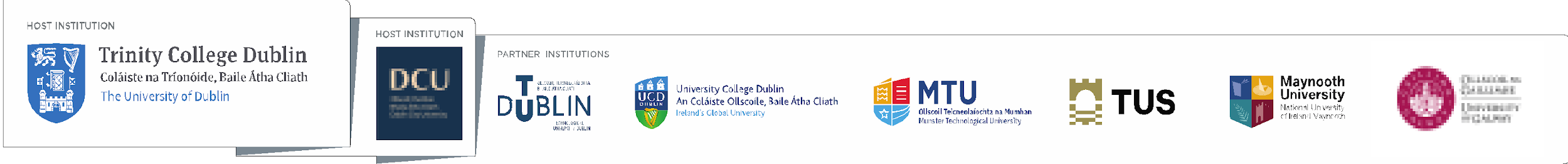 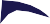 We have spoken about how technology can be used in our lives and for our homework.

Let’s now talk about the unethical use of technology.
Unfortunately, technology can be used unethically
How can technology be used to hurt people?
 How can technology be used unethically?
 Can you think of examples of this?
Unfortunately, social media can be used unethically
How can social media such as Tik Tok and Snapchat be used unethically?
 Can you think of any examples?
Class Discussion!
Does this mean primary school students should not have access to technology?
Class Activity!
Write down the age at which you think primary school students should be given their own mobile phone.

Can we agree on an age?
Class Activity!
Can we think of a way to change the technology or social media platform to reduce the chances of it being used unethically?

Let’s draw this new technology!
Class Activity!
Let’s work in groups to develop a story about how our new redesigned technology will now be used.

Let’s tell our stories to the class!
Class Activity!
Use your Zine to draw, write or make a collage about what you think is the ethical and unethical use of technology in your own life.
Let’s discuss our Zines with teacher and classmates!

Take your Zine home to discuss with your family.